Творческие 
мастерские
Коучинг-сессии
Вебинары
Марафоны
Семинары-
тренинги
Фестивали,
акции
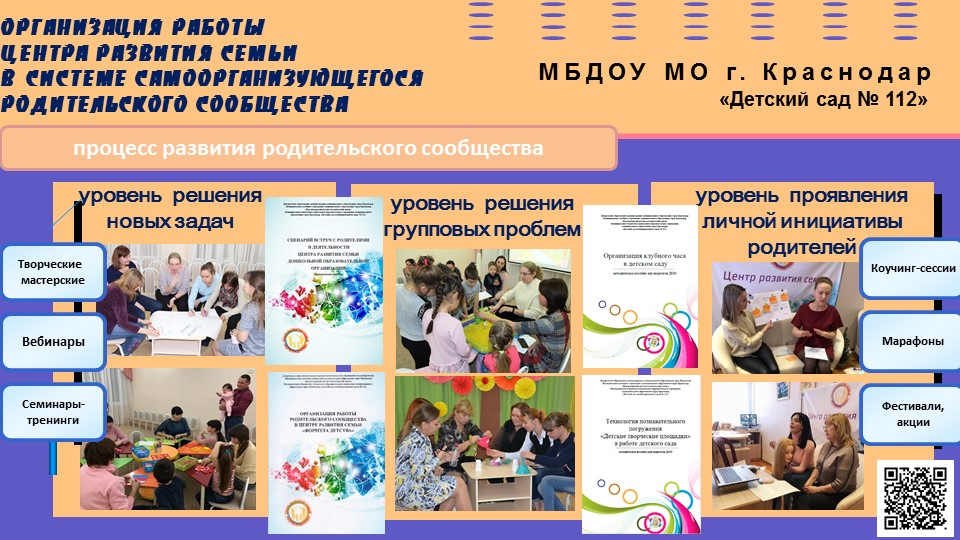 ОРГАНИЗАЦИЯ РАБОТЫ 
ЦЕНТРА РАЗВИТИЯ СЕМЬИ В СИСТЕМЕ САМООРГАНИЗУЮЩЕГОСЯ   РОДИТЕЛЬСКОГО СООБЩЕСТВА
МБДОУ МО г. Краснодар
процесс развития родительского сообщества
«Детский сад № 112»
уровень  решения новых задач
уровень  проявления личной инициативы родителей
уровень  решения  групповых проблем
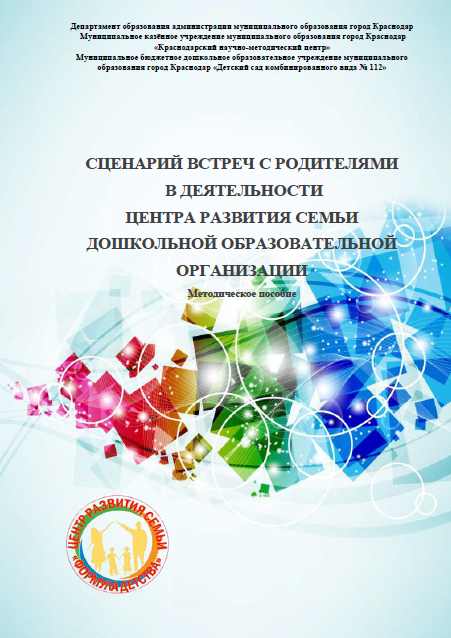 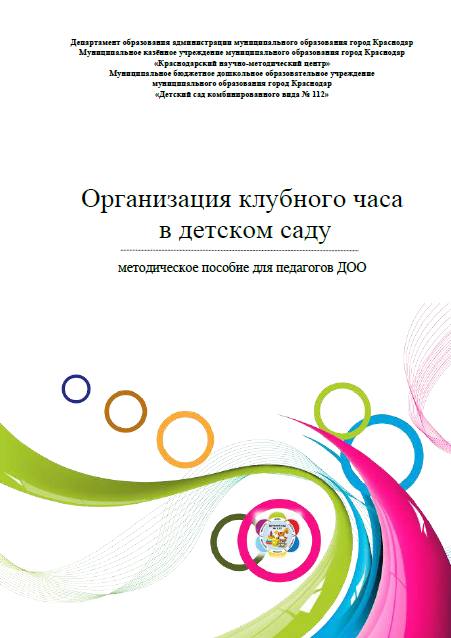 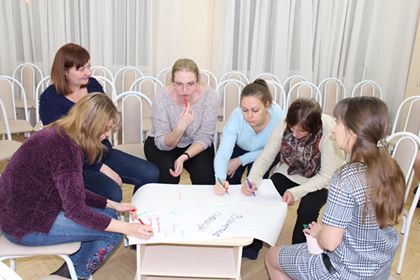 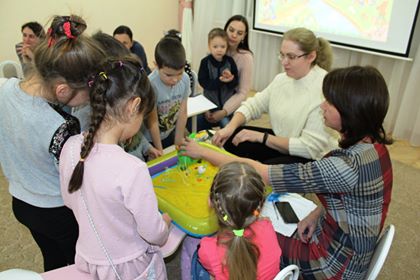 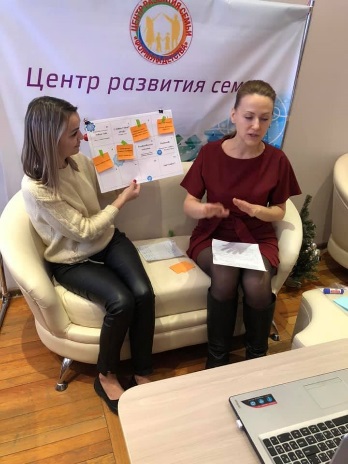 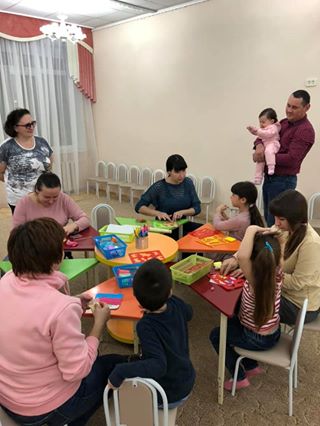 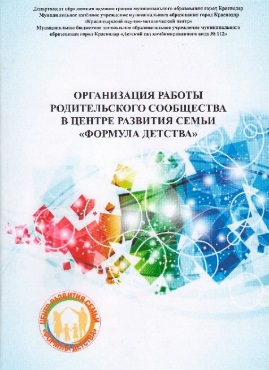 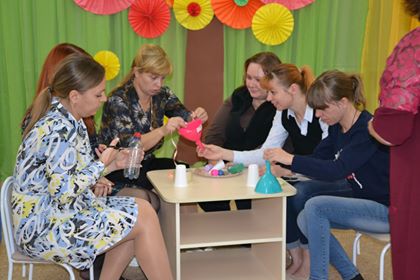 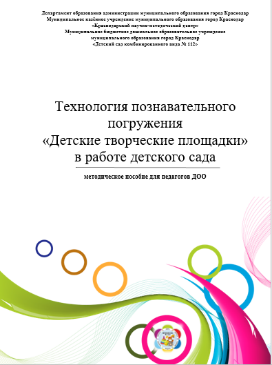 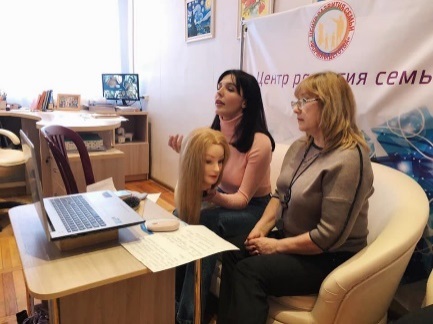 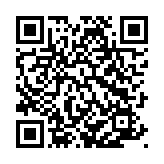 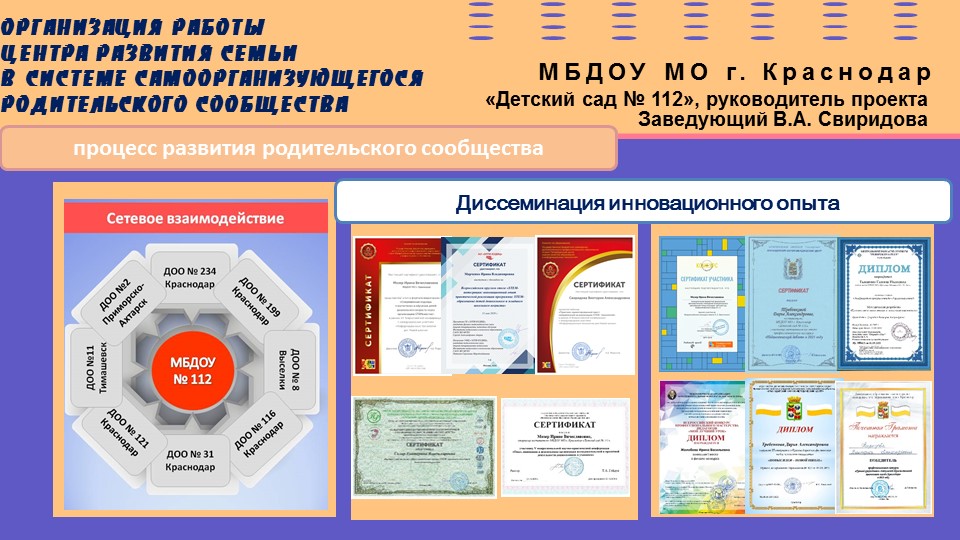 ОРГАНИЗАЦИЯ РАБОТЫ 
ЦЕНТРА РАЗВИТИЯ СЕМЬИ В СИСТЕМЕ САМООРГАНИЗУЮЩЕГОСЯ   РОДИТЕЛЬСКОГО СООБЩЕСТВА
МБДОУ МО г. Краснодар
процесс развития родительского сообщества
«Детский сад № 112», руководитель проекта 
Заведующий В.А. Свиридова
Диссеминация инновационного опыта
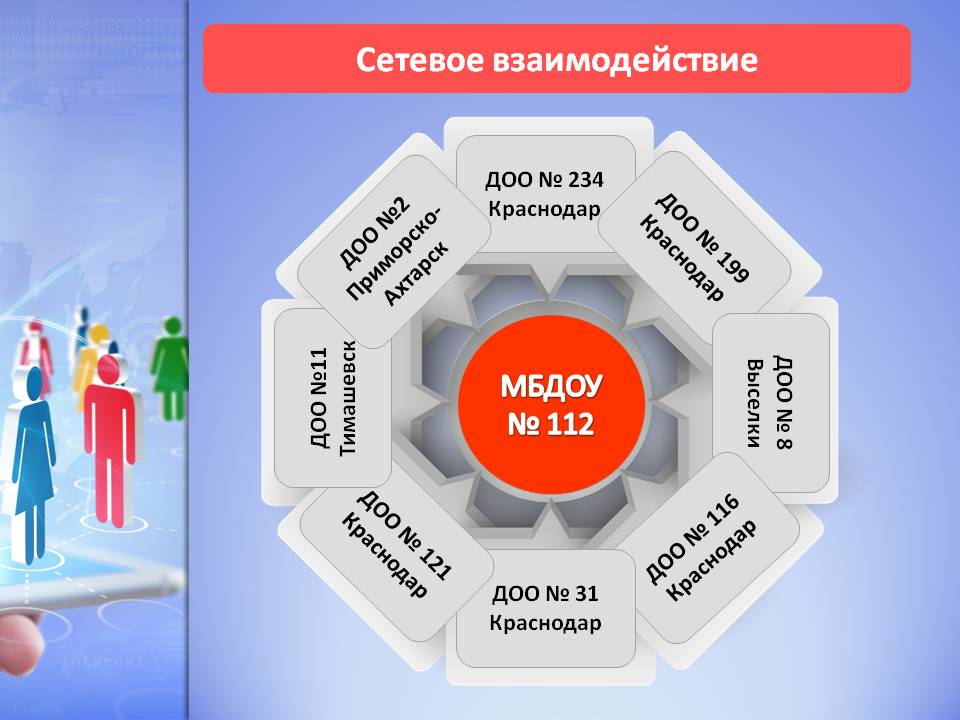 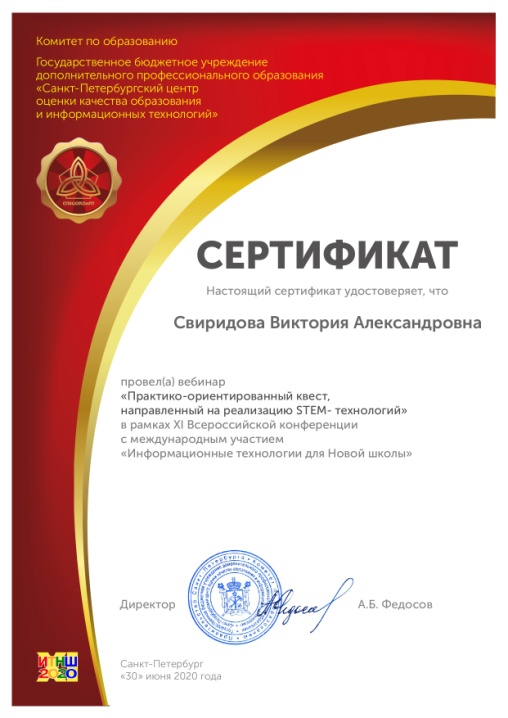 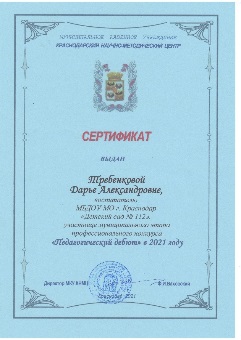 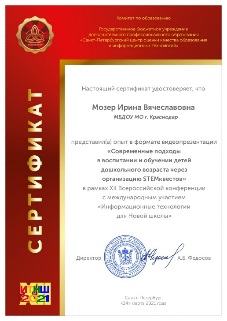 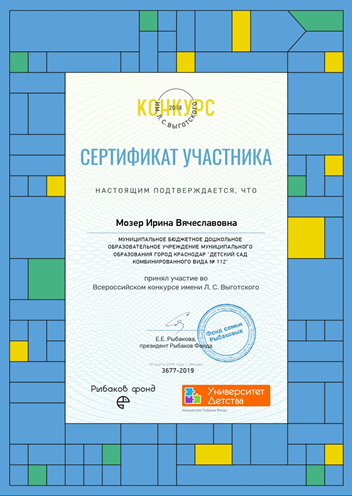 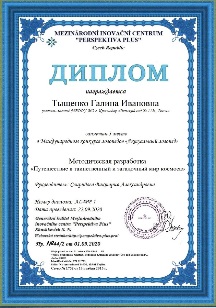 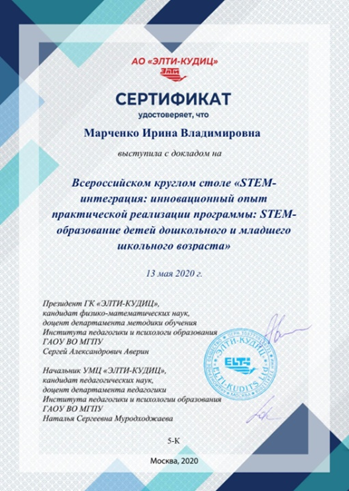 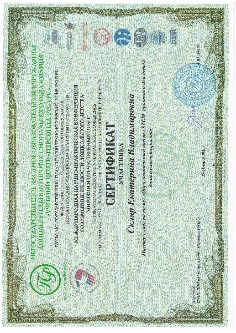 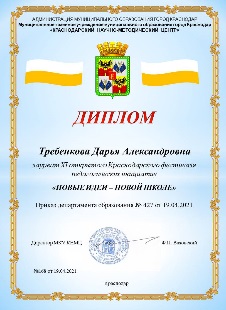 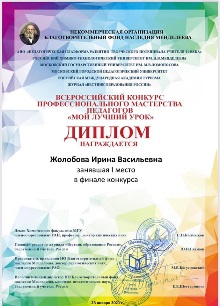 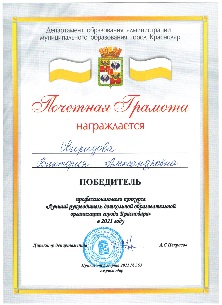 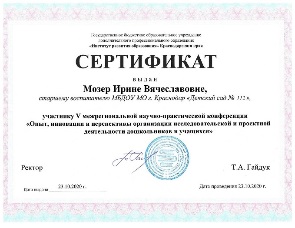 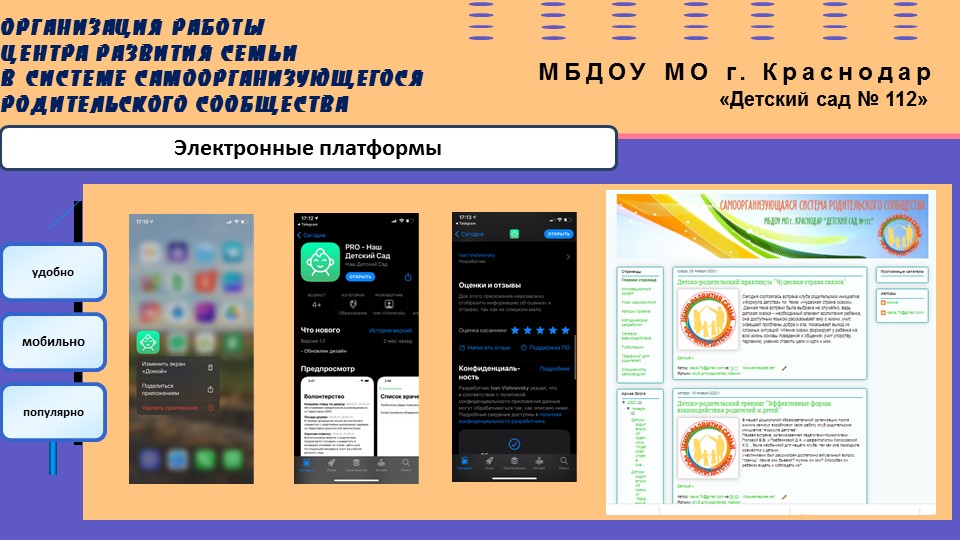 удобно
мобильно
популярно
ОРГАНИЗАЦИЯ РАБОТЫ 
ЦЕНТРА РАЗВИТИЯ СЕМЬИ В СИСТЕМЕ САМООРГАНИЗУЮЩЕГОСЯ   РОДИТЕЛЬСКОГО СООБЩЕСТВА
МБДОУ МО г. Краснодар
Электронные платформы
«Детский сад № 112»
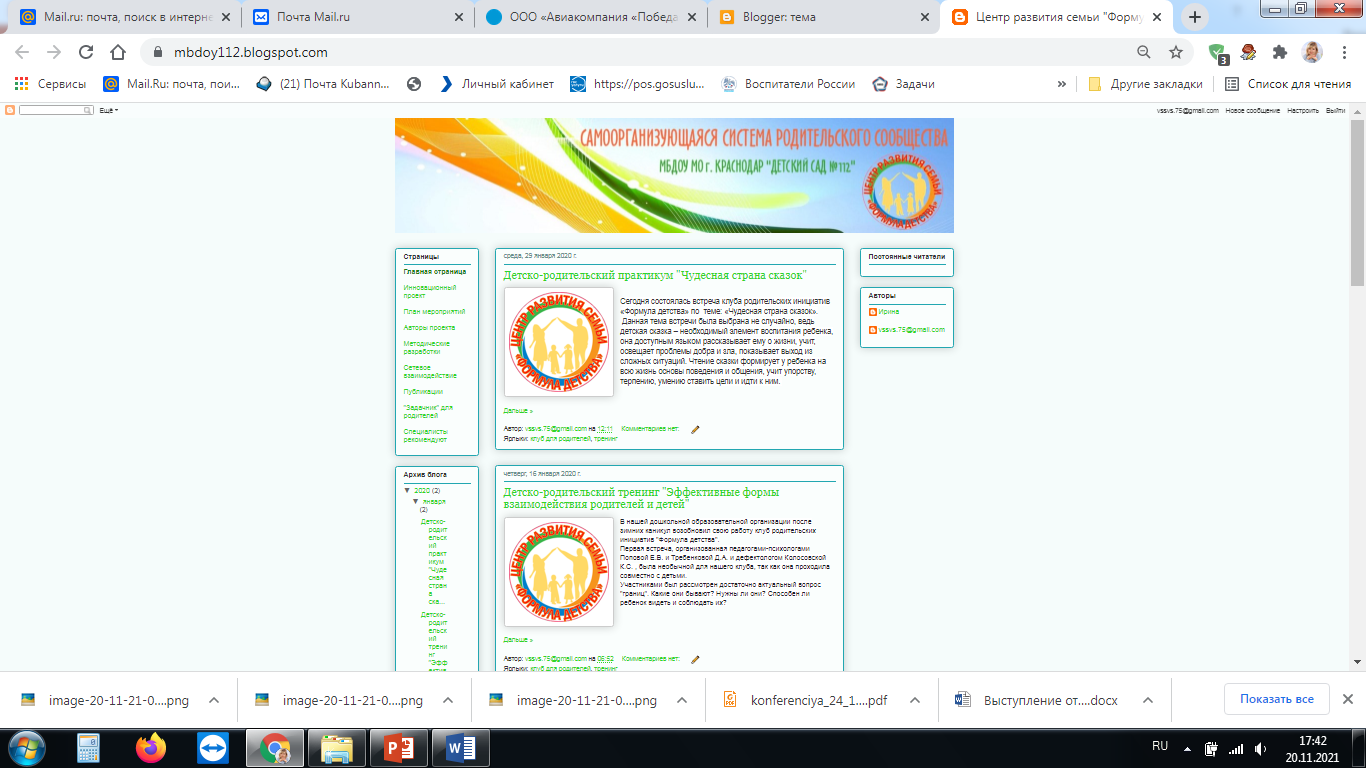 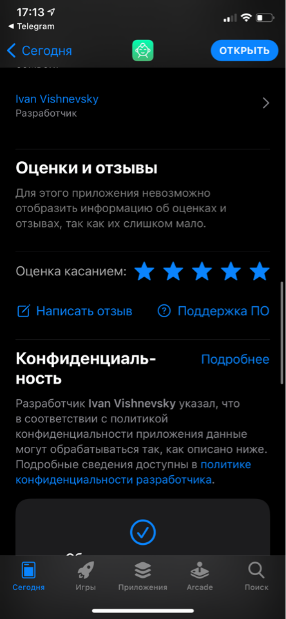 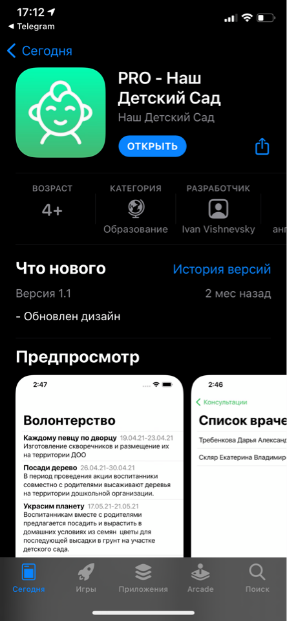 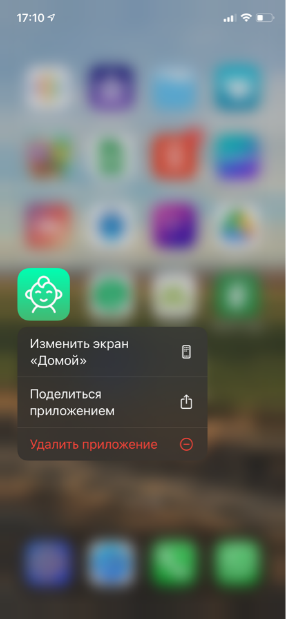